The 100 TB Sorting Competition- A Quick Review
Qingye Jiang (John)Cloud Support EngineerSydney Support Centre
Sorting
Sorting is a process of arranging items systematically. It has two common, yet distinct meanings: (a) ordering - arranging items in a sequence ordered by some criterion; and (b) categorizing - grouping items with similar properties.
In computer science, a sorting algorithm is an algorithm that puts elements of a list in a certain order. The most-used orders are numerical order and lexicographical order.
In-Memory Sorting
Output file
Input file
1
1
2
11
5
21
8
31
11
2
12
12
15
22
18
32
1
11
21
31
2
12
22
32
8
18
28
38
5
15
25
35
21
8
22
18
Sorting in Memory
25
28
28
38
31
5
32
15
35
25
38
35
Read
Write
[Speaker Notes: Give me the names of the sorting algorithm that you are aware of.
Give me the names of the sorting algorithm that you can write.
Do you know their time and space complexity?]
In-Memory Sorting
Time Complexity (computation)
Space Complexity (memory)
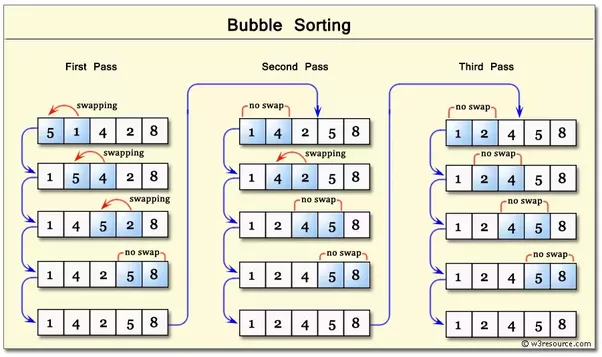 [Speaker Notes: Give me the names of the sorting algorithm that you are aware of.
Give me the names of the sorting algorithm that you can write.
Do you know their time and space complexity?]
In-Memory Sorting
You need to have more memory than the amount of data to be sorted.
You need 2X disk space to store both the input data and the output data.
You have 1X reads from disk, and 1X writes to disk.
What if you have more data to be sorted than the amount of memory available?
[Speaker Notes: MySQL]
External Sorting
Input Files
Output Files
Intermediate Files
1
1
Mapping
Sorting
11
2
1
2
8
5
21
5
31
8
2
11
12
12
11
12
18
15
22
15
32
18
8
2
21
22
28
25
18
22
28
25
38
28
31
32
38
35
5
31
15
32
Write
Read
25
35
35
38
Read
Write
External Sorting
MySQL: 
4 GB memory, 100 GB HDD, 30 GB data
id int, description varchar(255), city varchar(255)

SELECT * FROM table_t ORDER BY description DESC
[Speaker Notes: MySQL example, you have a table with an integer field and two text field. Your server has 4 GB memory and 100 GB disk space. The total amount in the table is 40 GB. What would you see?

What if you have 50 GB data?]
External Sorting
SELECT * FROM table_t GROUP BY city ORDER BY description DESC
[Speaker Notes: MySQL example, you have a table with an integer field and two text field. Your server has 4 GB memory and 100 GB disk space. The total amount in the table is 40 GB. What would you see?

What if you have 50 GB data?]
External Sorting
You don’t need to have more memory than the amount of data to be sorted.
You need 3X disk space to store (a) the input data, (b) the output data, and (c) the intermediate data. 
You have 2X reads from disk, and 2X writes to disk. This is a disk I/O intensive process.
What if you have more data to be sorted than the amount of disk space available on a single node?
Distributed Sorting – Global View
Nodes
101
201
301
401
101
121
131
111
10
102
103
104
111
211
311
411
Mapping over network
122
112
102
132
Local External Sorting
111
112
113
114
121
221
321
421
103
123
113
133
121
122
123
124
131
231
331
431
104
134
124
114
131
132
133
134
102
202
302
402
112
212
312
412
122
222
322
422
132
232
332
432
103
203
303
403
113
213
313
413
123
223
323
423
133
233
333
433
104
204
304
404
114
214
314
414
124
224
324
424
134
234
334
434
Distributed Sorting – Local View
From Network
Output Files
Intermediate Files
101
101
Local Mapping
Sorting
121
102
101
103
104
102
131
103
111
104
122
112
102
132
103
133
113
123
134
104
Write
Read
124
114
Write
Distributed Sorting
You don’t need to have more memory than the amount of data to be sorted.
You need 3X disk space to store (a) the input data, (b) the output data, and (c) the intermediate data. 
You have 1X Tx/Rx over the network. This is a network I/O intensive process.
You have 2X reads from disk, and 2X writes to disk. This is a disk I/O intensive process.
If the total amount of memory is more than the total amount of data, then you perform local in-memory sorting after network mapping. Now you only need 1X reads from disk and 1X writes to disk.
100 TB Sort Benchmark
Proposed by James Nicolas Gray (1944 – 2007), an American computer scientist who received the Turing Award in 1998 for his contributions to database and transaction processing research and technical leadership in system implementation. Also named as GraySort after Jim’s disappearance at sea in 2007.
Perform sorting for 1,000,000,000,000 records, with 100 bytes in each record on commercially available (off-the-shelf) and unmodified hardware. 
This is an evaluation for both the software (sorting algorithm) and the hardware (system implementation).
Guess how fast people can accomplish this?
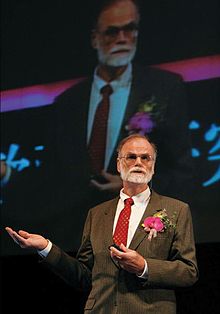 [Speaker Notes: 100 TB network I/O, 200 TB disk reads and 200 TB disk writes.]
100 TB Sort Benchmark - 2009
Apache Hadoop (Yahoo Inc.)
3,452 nodes, 173 minutes, 0.578 TB/min.
2 Quadcore Xeons, 8 GB memory, 4 SATA disks.
Two layer tree topology with core switches and aggregate switches, 10 Gbps. 
3,452 x 8 = 27,616 GB total memory.
0.167 GB per node per minute.
100 TB Sort Benchmark - 2011
TritonSort (University of California, San Diego)
52 nodes, 8,274 seconds, 0.725 TB/min.
2 Quadcore processor, 24 GB memory, 16 x 500 GB SATA disks.
Cisco Nexus 5096 core switch with a star topology, 10 Gbps. 
52 x 24 = 1,248 GB total memory.
13.942 GB per node per minute.
100 TB Sort Benchmark - 2013
Apache Hadoop (Yahoo Inc.)
2,100 nodes, 4,328 seconds, 1.42 TB/min.
2 x Intel Xeon E5-2630 @ 2.3 GHz, 64 GB memory, 13 x 3 TB SATA disks.
Two layer tree topology with core switches and aggregate switches, 10 Gbps. 
2,100 x 64 = 134,400 GB total memory (in-memory sorting).
0.676 GB per node per minute.
100 TB Sort Benchmark - 2014
Apache Spark (Databricks Inc.)
207 Amazon EC2 instances, 1,406 seconds, 4.27 TB/min.
I2.8xlarge, 32 vCPU cores (Intel Xeon E5-2670 @ 2.5 GHz), 244 GB memory, 8 x 800 SSD disks.
Amazon VPC with a placement group, 10 Gbps. 
207 x 244 = 50,508 GB total memory.
20.628 GB per node per minute.
100 TB Sort Benchmark - 2014
TritonSort (University of California, San Diego)
186 Amazon EC2 instances, 1,378 seconds, 4.35 TB/min.
I2.8xlarge, 32 vCPU cores (Intel Xeon E5-2670 @ 2.5 GHz), 244 GB memory, 8 x 800 SSD disks.
Amazon VPC with a placement group, 10 Gbps. 
186 x 244 = 45,384 GB total memory.
23.387 GB per node per minute.
100 TB Sort Benchmark - 2015
FuxiSort (Alibaba Group Inc.)
3,377 nodes, 377 seconds, 15.9 TB/min.
3,134 nodes (2 x Intel Xeon E5-2630 @ 2.3 GHz, 96 GB memory, 12 x 2 TB SATA disks)+ 243 nodes (2 x Intel Xeon E5-2650 @ 2.6 GHz, 128 GB memory, 12 x 2 TB SATA disks).
Two layer tree topology with core switches and aggregate switches, 10 Gbps. 
3,134 x 96 + 243 x 128 = 331,969 GB total memory (in-memory sorting).
4.708 GB per node per minute.
100 TB Sort Benchmark - 2016
Tecent Sort (Tencent Corporation.)
512 nodes, 134 seconds, 44.8 TB/min.
2 x OpenPOWER 10-core POWER8 @ 2.926 GHz, 512 GB memory, 4 x Huawei ES3600P V3 1.2 TB NVMe SSD.
100 Gbps Mellanox ConnectX4-EN with a star topology. 
512 x 512 = 262,144 GB total memory (in-memory sorting).
87.5 GB per node per minute.
100 TB Sort Benchmark - Summary
100 TB Sort Benchmark - Summary
100 TB Sort Benchmark - Summary
Some people win by improving their software.
Some people win by improving their hardware.
Some people win by using the cloud.
What’s Next?
Come back tomorrow evening.
We will teach you how to perform TB-scale sorting on AWS.
It is a lot easier than you might think.